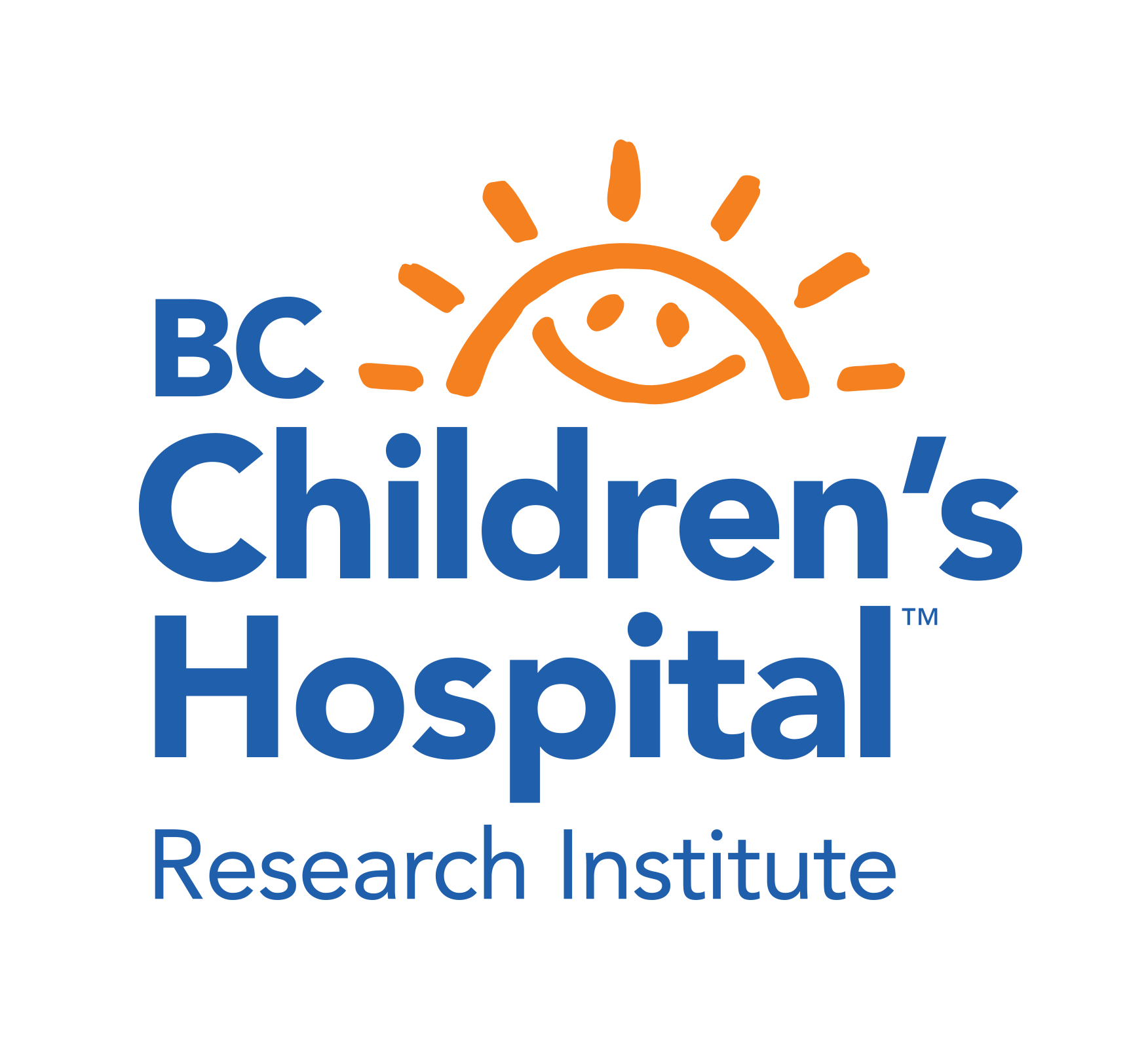 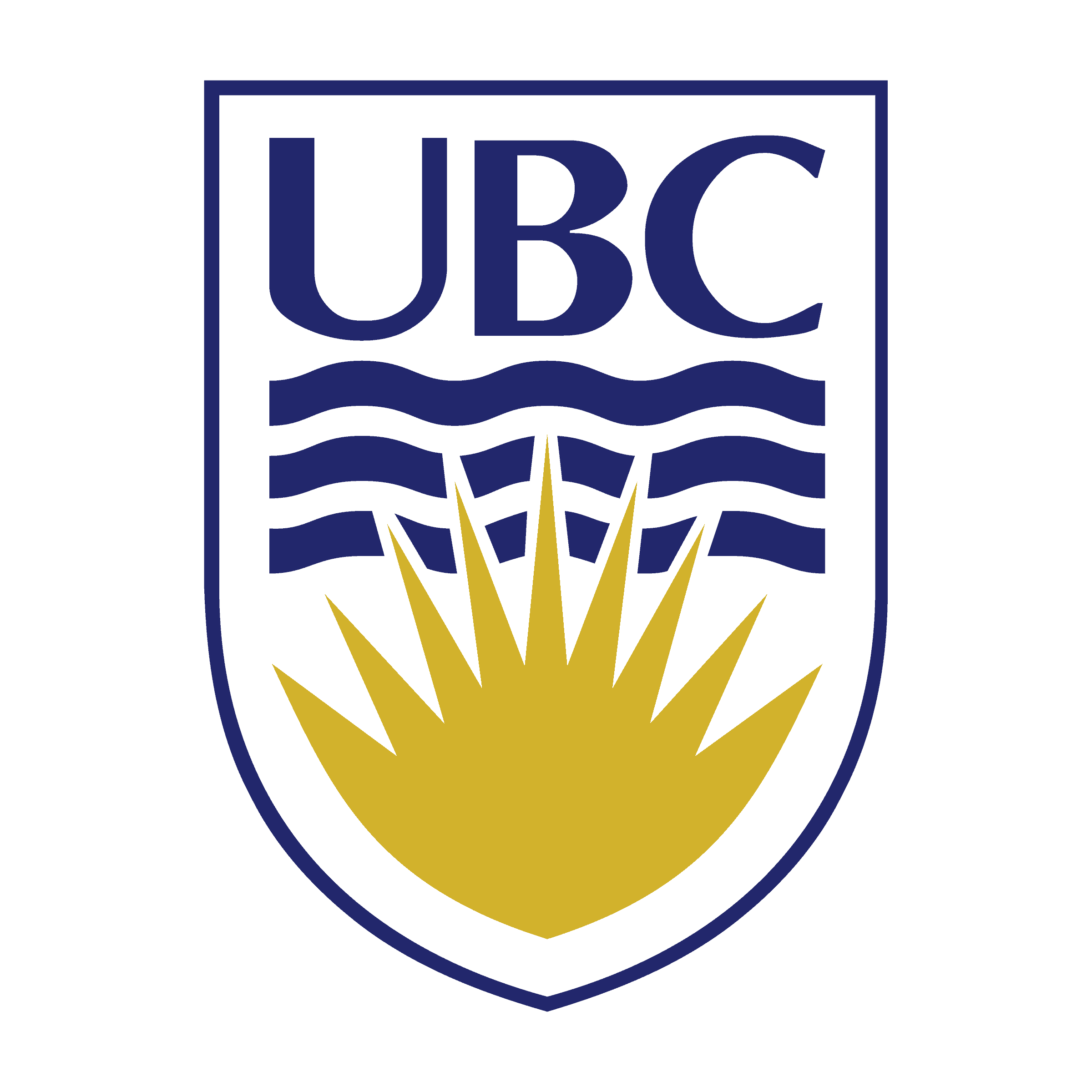 Defining Opportunities for Creating an Integrated Package of Reproductive Health Services for Adolescents and their Infants in Post-Conflict Northern Uganda
Kiran Parmar BSc; Beth Payne PhD; Patricia Spittal PhD;  Gina Ogilvie MD MSc FcFP DrPH
INTRODUCTION:
28% of girls aged 15-19 years report childbearing in Northern Uganda from 2006-2016
Sexual, reproductive and maternal health (SRMH) complications are the leading cause of morbidity and mortality among adolescent girls in Northern Uganda.


What SRMH  services are available for adolescent girls aged 13-18 years in post-conflict Northern Uganda?
What types of SRMH services are used by adolescents and what are the barriers that prevent youth from accessing these services?
What are the health and education outcomes for adolescent mothers and health outcomes for their neonates?
What factors are associated with an increased risk for adolescent pregnancy in this sample?


Participants aged 13-24  from Gulu, Amuru and Nwoya were interviewed  from the existing cluster-randomized Cango Lyec cohort in 2017
Bivariate chi-square tests and multivariate logistic regression analysis are currently being pursued to determine risk factors for adolescent pregnancy
Preliminary results show that childhood marriage and intimate-partner violence are two factors associated with adolescent pregnancy in post-conflict Northern Uganda
RESEARCH QUESTIONS:
METHODS:
PRELIMINARY RESULTS:
N=235 
N=82 (35%) reported a history of sexual activity
N=59 (25%) had at least one teenage pregnancy, 
N=14 (24%) experienced complications with severe bleeding being the most common
N=40 (70%) had no hope in re-joining school
Chi-square tests revealed that childhood marriage and intimate-partner violence  are associated with adolescent pregnancy  p<0.05
GLOBAL HEALTH IMPLICATIONS
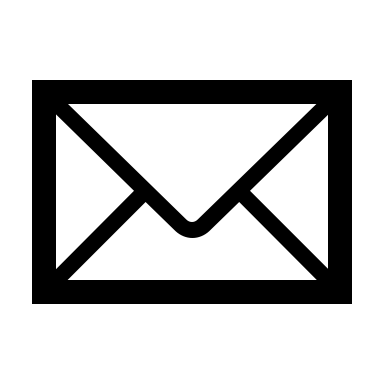 The data will be used to identify opportunities for culturally-safe, population-specific interventions to improve health outcomes for adolescent girls and their neonates in post-conflict Northern Uganda.
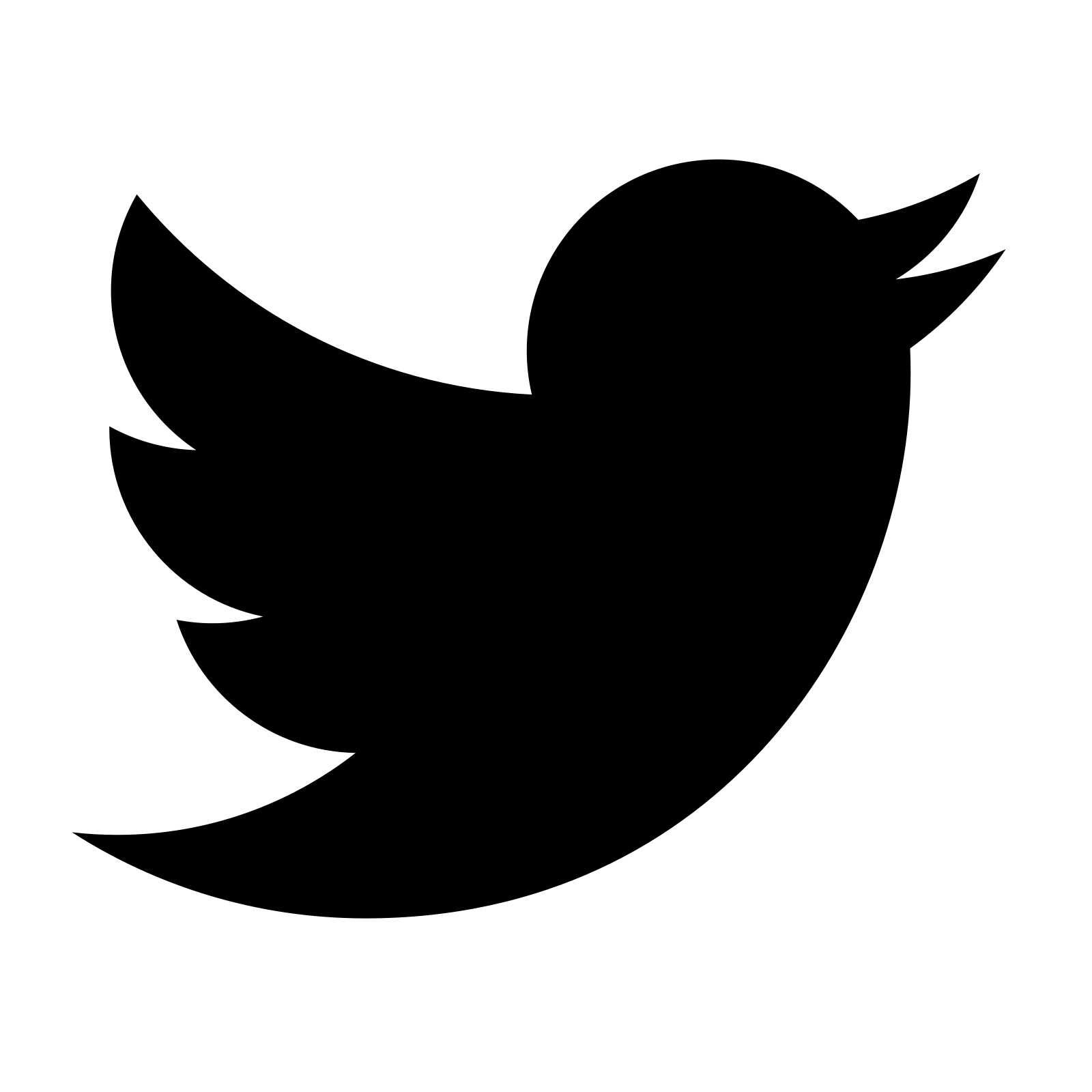 kiran.parmar2@cw.bc.ca               @GurkiranParmar
[Speaker Notes: Notes:
In Powerpoint, click View > Guides
Keep text within gutter guides.
Author list: Don’t split names onto two lines (e.g., “Jimmy [break] Smith”). If that happens, use a new line, unless you need the space. Bold the first names of anybody who’s presenting in person.
Intro/methods/result: Do not drop below font size 28, but if you have extra space, jack up the font size until the space is full.
Do not use color in the sidebars except in graphs/figures. It’ll pull attention from the center and slow interpretation for passersby.]